Automated Verificationof Network Function Binaries
Solal Pirelli,
Akvilė Valentukonytė, Katerina Argyraki, George Candea
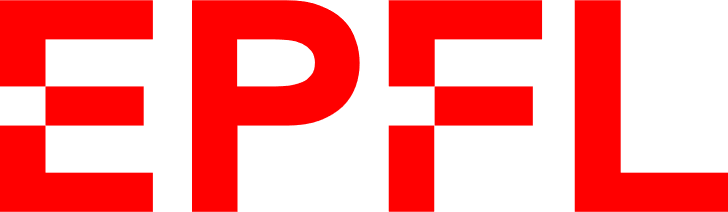 [Speaker Notes: *Automatically* verify *binaries*]
Context
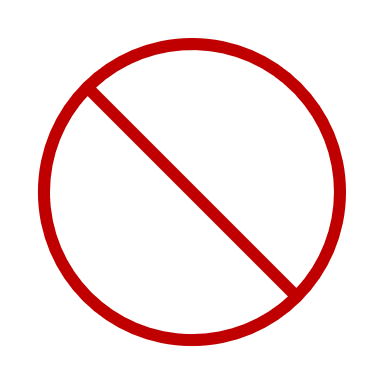 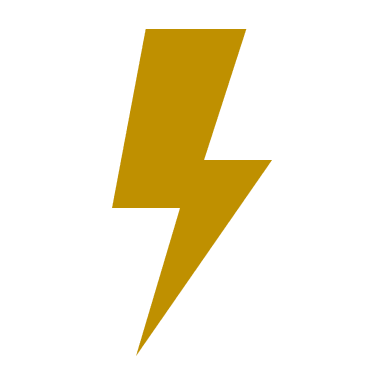 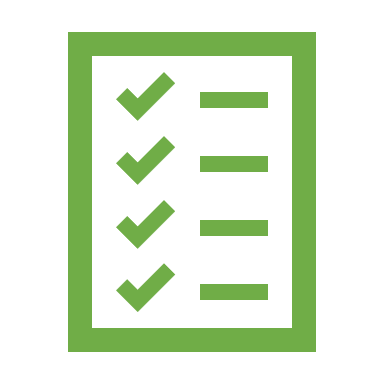 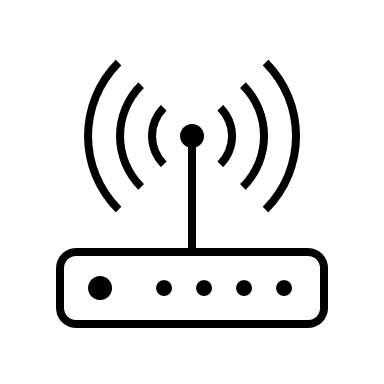 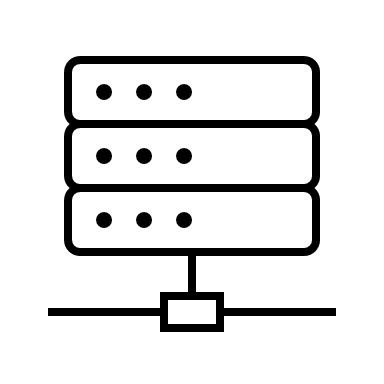 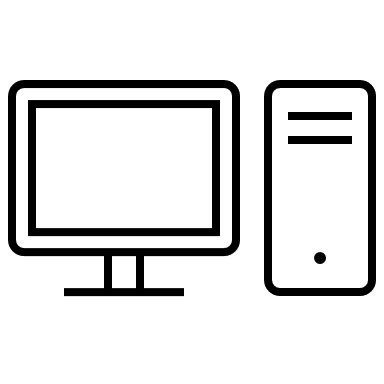 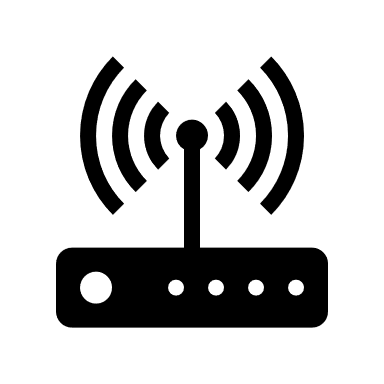 e.g., IEEE 802.1D
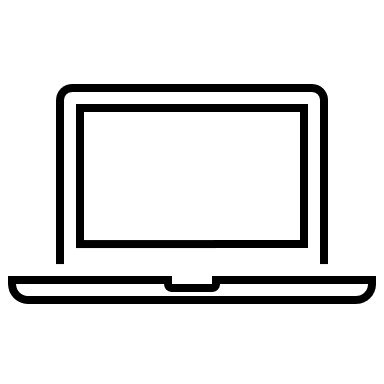 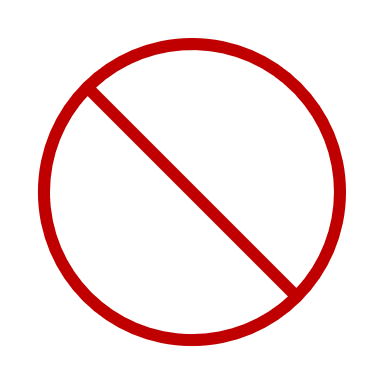 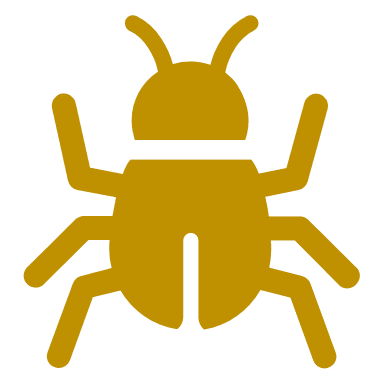 2
[Speaker Notes: AUTOMATICALLY]
Network Functions
Data struct 1
Data structures
NF code
Too complex for automated verification
3
Hash map
Hard part
Array
Contracts
Flow table
Invariants
…
NF code
Cache
Automatically prove the code obeys contractsby inferring the necessary invariants
4
[Speaker Notes: IMPLICIT invariant]
Requirements
NFs need automated verification, but:

Developers use many data structures

Operators deploy binaries
5
Describing data structures withmapsenables the automated verificationof network function binaries
6
[Speaker Notes: Regardless of how they’re implemented]
Outline
Intro
Abstracting data structures
Handling binaries
Implementation
Evaluation & Limitations
7
Map
Map
Hash(K)
Map
Map
8
[Speaker Notes: USING diff DS]
Contract example: LRU.evict()
State:	map M (value → age)

Pre:		M.length() > 0

Post:		M.contains(result) ∧
		M’ = M.remove(result) ∧
		∀ (v,a) ∈ M: a ≤ M.get(result)
void* LRU_expire(struct LRU* lru)
// assert len(lru.items) > 0// age = lru.items[result]// assume(lru.items.forall(lambda v, a: a <= age))// del lru.items[result]
9
[Speaker Notes: More interesting]
Translation
Map operations → decidable solver queries

Problem: map size is unknown

Insight: few operations per packet
10
Translation
others:   λk,v,p. …
11
Finding invariants
12
Outline
Intro
Abstracting data structures
Handling binaries
Implementation
Evaluation & Limitations
13
Network Functions
Data structures
NF code
14
Source code
Data structures
Network primitives
15
Exhaustive symbolic execution
…
pkt_is_ipv4 ∧ …
!pkt_is_ipv4 ∧ …
…
16
Binaries
Data struct 1
Data structures
Network primitives
map_get(...)
map_get
Dynamic linking
17
Outline
Intro
Abstracting data structures
Handling binaries
Implementation
Evaluation & Limitations
18
Klint
NF binary
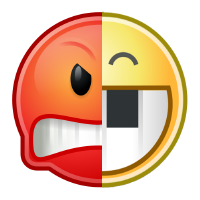 Invariantinference
angr
Translation
Contracts
Data structs
Paths
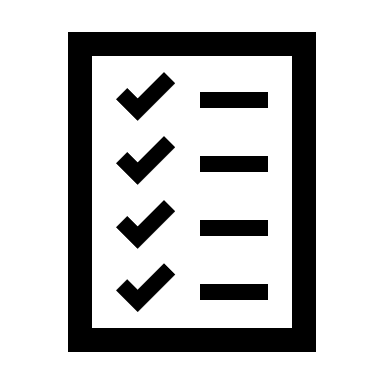 Spec
Verification
19
Outline
Intro
Abstracting data structures
Handling binaries
Implementation
Evaluation & Limitations
20
Verified NFs
C:		Bridge		Firewall		Maglev		NAT		Policer		Router

Rust:		Policer
21
Verification performance
< 2 min / NF

Single-threaded prototype
22
Verified NF performance
Prototyping new data structures is now quick	(then verify manually, as previous work)

Faster than previous verified NFs
23
Why only NFs?
Few and shallow “networking” operations
	Explicitly modeled by our tool

Not feasible for e.g. Linux
24
Map limitations
Good fit for most data structures

Not applicable to all complex code: regex, ...
25
Summary
We verify network function binariesthat use any data structure with map-based contracts

We translate maps by separating known/unknown items,which scales and enables invariant inference


dslab.epfl.ch/research/klint 		       solal.pirelli@epfl.ch
26